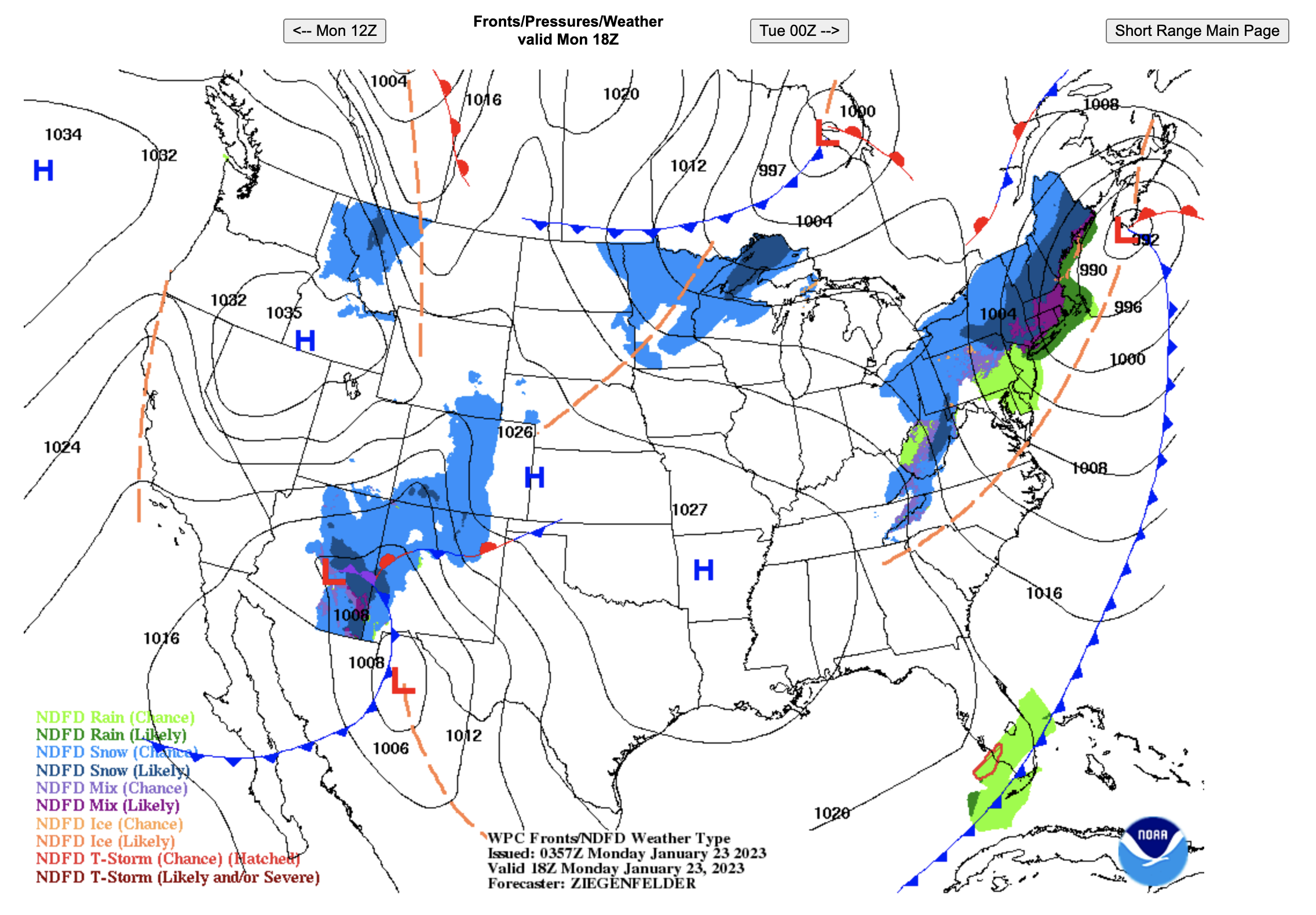 Wind direction
at A?

2.  Wind direction
at B?

Wind direction 
at C?

Where is the wind
weakest? (A-D)?

What kind of front
is this and where is the
cold air?
cold, to the north
warm, to the south
stationary, to the north
occluded, to the south
B
C
D
A
5
Wind direction
at A? northwest (NW)
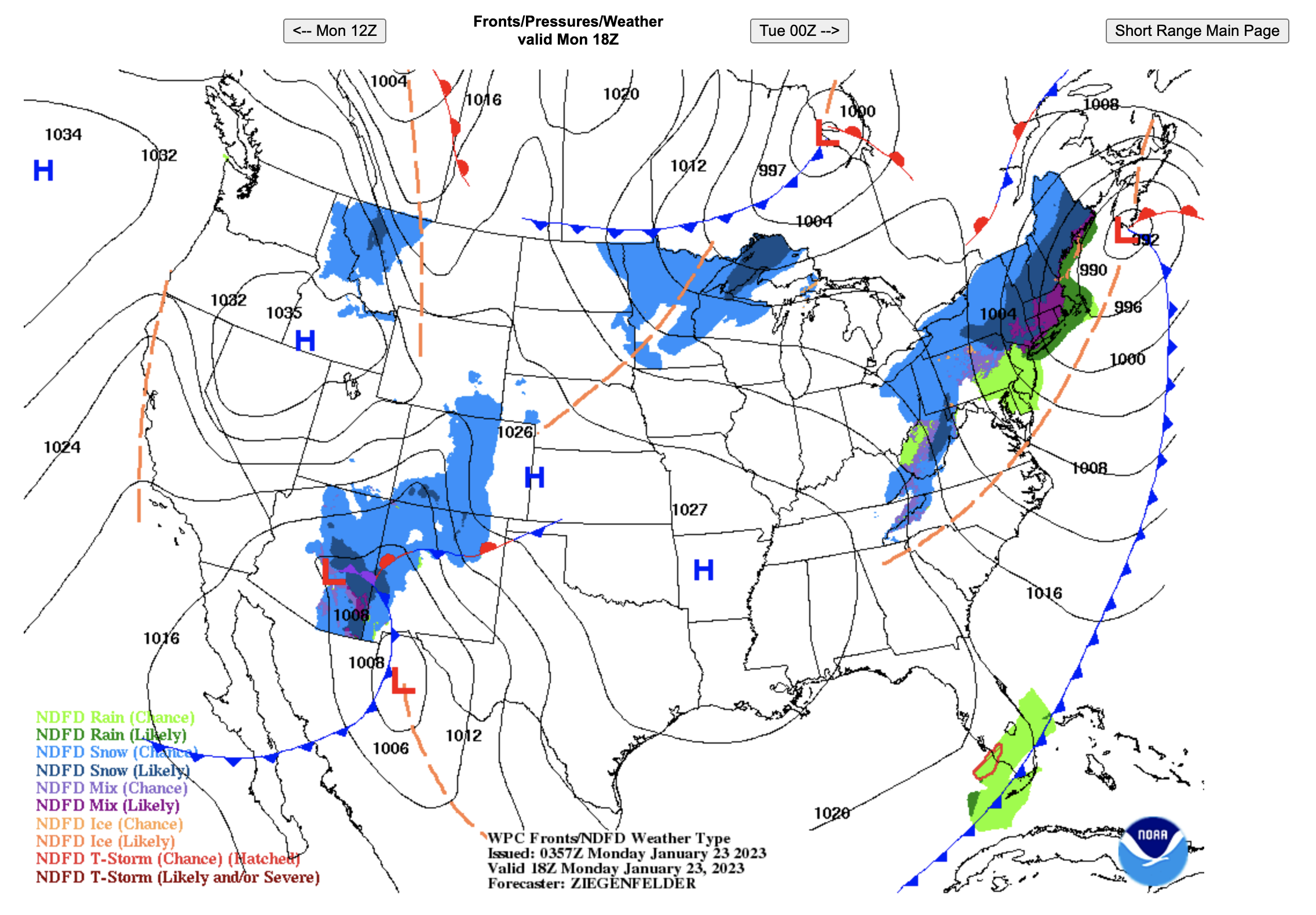 2.  Wind direction
at B? east (E)
Wind direction 
at C? southeast (SE)
B
C
D
Where is the wind
weakest? (A-D)?  D
A
5
cold
What kind of front
is this and where is the
cold air?
cold, to the north
warm, to the south
stationary, to the north
occluded, to the south